Fig. 2 (a) Ultrastructural investigation of cardiomyocytes from an explanted heart in patient no. 11 reveals ...
Eur Heart J, Volume 24, Issue 3, 1 February 2003, Pages 280–288, https://doi.org/10.1016/S0195-668X(02)00387-1
The content of this slide may be subject to copyright: please see the slide notes for details.
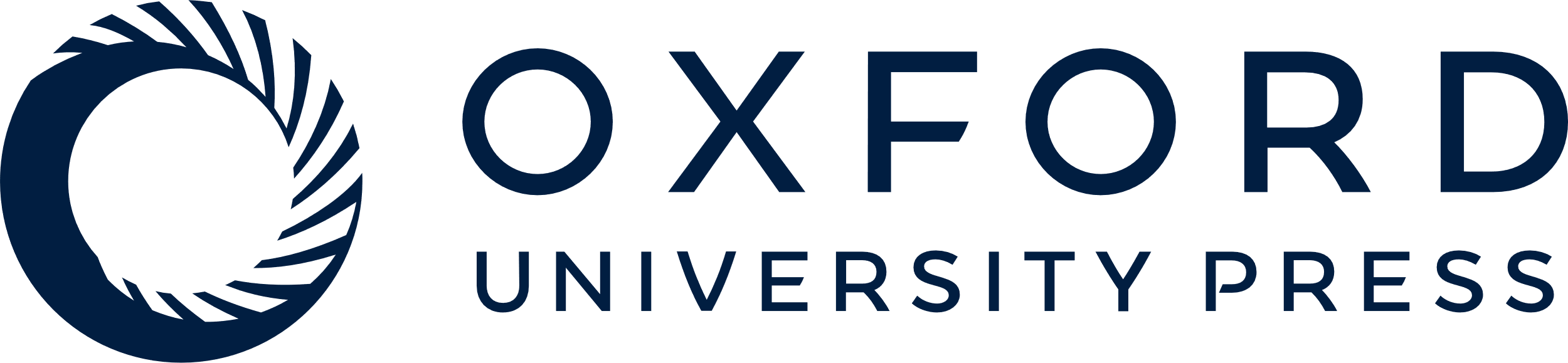 [Speaker Notes: Fig. 2 (a) Ultrastructural investigation of cardiomyocytes from an explanted heart in patient no. 11 reveals enlarged mitochondria (arrows) with an abnormal arrangement of cristae. Bar=1/2μm (b) Enzyme–histochemical investigation of endomyocardial biopsy of patient no. 17 reveals focal cytochrome-c oxidase deficiency (blue cells, arrows). The section was double stained for cytochrome-c oxidase and succinate dehydrogenase. Cells with cytochrome-c oxidase deficiency are blue and normal cells are brown. Bar=10μm.


Unless provided in the caption above, the following copyright applies to the content of this slide: The European Society of Cardiology]